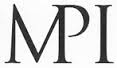 O HIPOTEZAMA
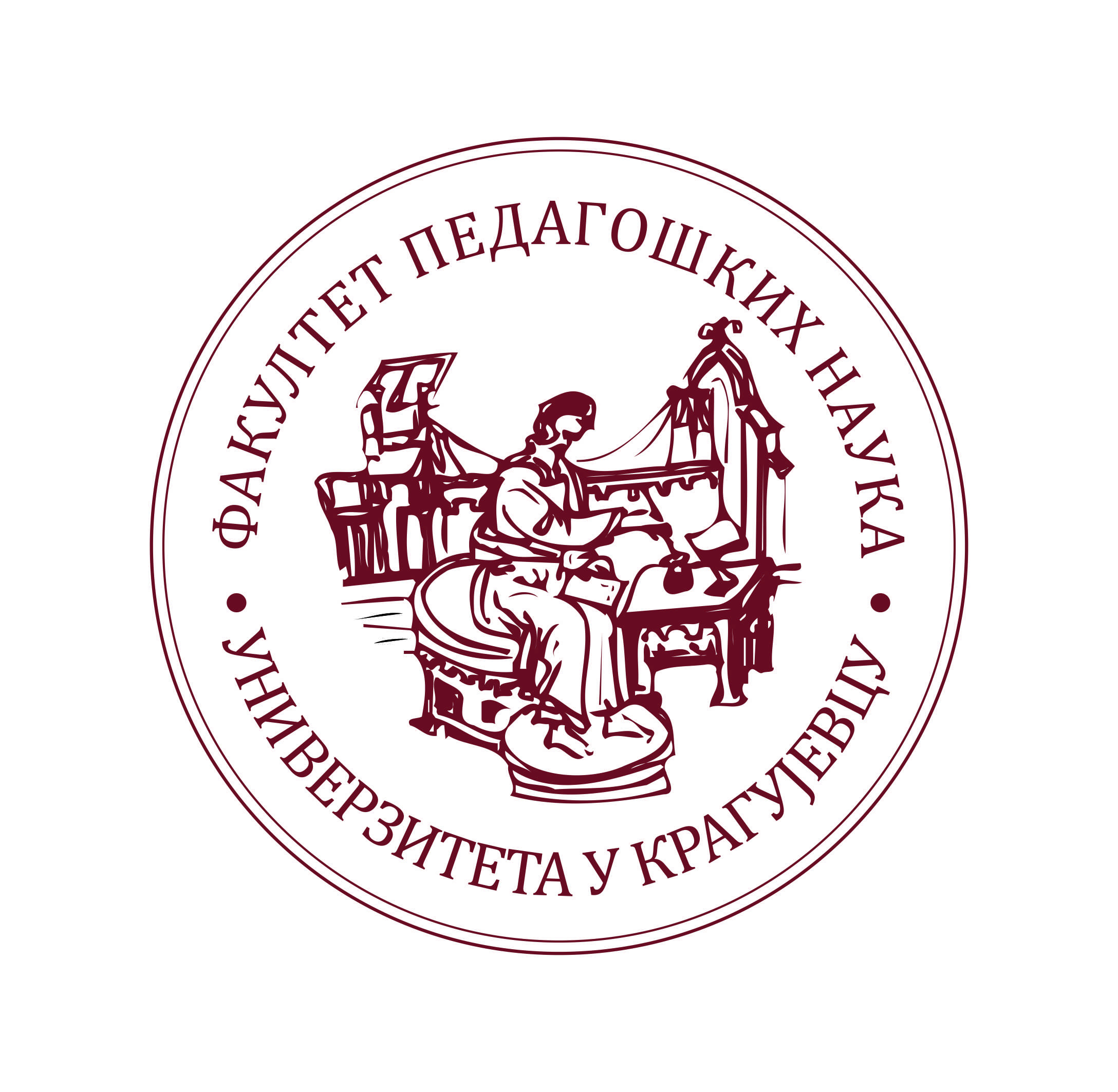 Pretpostavka o svetu oko nas
Pretpostavka koju je moguće testirati i odbaciti
Prepostavka koja je unapred navedena kao verovatna istina, a koju istraživač ima nameru da testira na osnovu podataka
Istraživačka hipoteza može imati fomu očekivanja, verovanja, dedukcije ili sumnje. 
Pokretač je istraživanja i zahteva aktuelno dokazivanje.
Priroda, funkcije i vrste hipoteza
Kada je postavljen i jasno određen naučni problem, u potrazi za njegovim konačnim rešenjem, polazi se od nekog probnog rešenja.
Hipoteza je rešenje naučnog problema koje je:
zamišljeno
jasno formulisano u iskaz
probno
logički i iskustveno dopustivo
teorijski dobro obrazloženo raspoloživim naučnim znanjem
iskustveno proverljivo
Pronalaženje hipoteze može biti intuitivno,
ali su brojniji slučajevi u kojima se koristi zaključivanje:

induktivno–zaključivanje opšte pravilnosti iz iskaza o pojedinačnim slučajevima; 
analoško– uviđajući analogiju između očevidno nepovezanih pojava; 
deduktivno– izvođenjem hipoteze iz teorije;
retroduktivno–po uočavanju neke nepravilnosti koju je potrebno objasniti, traga se za hipotezom i početnim uslovima iz kojih nepravilnost može da bude dedukovana.
Funkcije hipoteze:
pružanje probnog objašnjenja (koje se može pokazati kao ispravno) 
predviđanje(koje, zauzvrat, omogućava proveravanje hipoteze) 
vođenje u procesu istraživanja (ono što se u istraživanju čini i način na koji se to čini)
S obzirom na mogućnost opovrgavanja ili potvrđivanja, postoje tri vrste hipoteza:
1.Univerzalne
(Primer: „Svi političari su skloni manipulaciji.“) 
Ako je reč o klasi sa beskonačno velikim brojem članova, onda takva hipoteza nikada ne može konačno da bude potvrđena. S druge strane, bilo bi dovoljno naći samo jedan slučaj kontradikcije da bi takva hipoteza bila opovrgnuta.
2.Egzistencijalne 
(Primer: „Postoji najmanje jedna osoba kojoj njene paranormalne moći omogućavaju da predskaže neke aspekte budućnosti.“) 
Ako je klasa neograničena, ma koliki broj kontradiktornih slučajeva se navede, hipoteza ne može konačno da bude opovrgnuta. Dovoljno je, međutim, da se nađe samo jedan slučaj da bi ovakva hipoteza bila potvrđena.
3.Verovatnosne
(Primer: „U zemljama jugoistočne Evrope uspešno se okonča 30% projekata koje finansira Evropska Unija.”)
 Ne mogu da budu ni potvrđene ni opovrgnute singularnim iskazom, ali se uvođenjem nekih metodoloških pravila, ipak mogu učiniti opovrgljivim.
Promenljive i odnosi između promenljivih
Mnogi istraživački problemi u oblasti društvenih nauka formulisani su tako da se tiču (nepoznatog) odnosa između dveju ili većeg broja promenljivih, a odgovarajuće hipoteze tako da govore o pretpostavljenom odnosu između tih promenljivih.
Promenljiva (varijabla) je svojstvo predmeta, osobe, stanja, procesa, događaja i dr. koje može uzeti neku vrednost iz određenog skupa vrednosti.
Nezavisna promenljiva: istraživač njom manipuliše (sistematski je varira) ili je meri da bi odredio efekat te promenljive na neku drugu promenljivu.
Zavisna („kriterijumska“) promenljiva: istraživač je neposredno ili posredno posmatra i meri da bi odredio prirodu njenog odnosa sa nezavisnom promenljivom, odnosno mogući efekat koji na nju ima nezavisna promenljiva.
Promenljiva-moderator: promenljiva kojom istraživač manipuliše ili je meri da bi odredio kako ona menja odnos između neke nezavisne promenljive i neke zavisne promenljive. 
„Intervenišuća promenljiva“: unutrašnja, organska, posmatranju nepodložna promenljiva čiji se efekat zaključuje na osnovu „spoljašnjih“ nezavisnih promenljivih („promenljiva draži“) i zavisnih promenljivih („promenljiva odgovora“). 
„Hipotetički konstrukti“: zaključeni ili pretpostavljeni pojmovi (za razliku od empirijskih, koji izvedeni iz opservacionih podataka neposrednom apstrakcijom).
Da bi hipoteza bila jasna, nedvosmislena i iskustveno proverljiva, potrebno je, pored ostalog, da promenljive o čijem pretpostavljenom odnosu govori budu definisane, tj. da njihovo značenje bude izričito određeno. 
Istraživanjem koje se preduzima radi empirijskog proveravanja hipoteza potrebno je dobiti informacije o „stvarnom“ odnosu između promenljivih da bi se izveo zaključak da li pretpostavljeni odnos između promenljivih o kojem govori hipoteza relativno adekvatno odgovara stvarnom (istraživanjem nađenom) odnosu između tih promenljivih.
Formulisanje i ocenjivanje prihvatljivosti hipoteze
Naučne hipoteze mogu se formulisati u vidu: implikacija, egzistencijalnih, relacionih i univerzalnih iskaza. 
implikacija–hipotetički iskaz(najčešće) 
Primer: „Ako je veće samouvažavanje studenata, onda će biti veći i njihov uspeh.“
 Implikacijom je izražen odnos između dveju promenljivih.
Kada se uzme u obzir mnogostruka uslovljenost i povezanost pojava(naročito u oblasti društvenih nauka), hipoteze se najčešće postavljaju tako da govore o pretpostavljenom odnosu između većeg broja promenljivih. 
Opšti oblik hipoteze je: „Ako p1, p2, ..., pn, onda q" ili „Ako p1, p2, ..., pn, onda q1, q2, ..., qm“.
U traganju za rešenjem nekog naučnog problema, niz zamišljenih, mogućih rešenja(hipoteze)uvek je ograničen na neki konačni skup, ali ni svi članovi tog skupa nemaju jednaku vrednost, niti jednako zaslužuju sistematsko i strogo empirijsko proveravanje u budućnosti 
Stoga su neophodni neki kriterijumi za ocenjivanje privremene, prethodne prihvatljivosti suparničkih hipoteza toga skupa.
Da bi se neki iskaz prihvatio kao hipoteza neophodno je da on bude: 
izgrađen u skladu sa pravilima jezika na kojem je sročen 
smisaon, jasan i nedvosmislen 
informativan 
značajan, teorijski dobro obrazložen, logički i iskustveno dopustiv odgovor na pitanje kojim je izražen problem.
„Princip  inkompatibilnosti“:
što se produbljenije posmatra neki problem „stvarnog sveta“njegovo rešenje postaje sve rasplinutije, tj. sa uvećavanjem kompleksnosti sistema opada naša sposobnost da postavljamo precizne i značajne iskaze o ponašanju dok se ne dođe do praga ispod kojeg preciznost i značajnost postaju skoro uzajamno isključujuća svojstva.
Hipoteza treba da bude teorijski obrazložena odgovarajućim značajnim svedočanstvom, pri čemu se zahteva strogo procenjivanje: 
epistemološkog statusa svedočanstva(istinitosne vrednosti iskaza koji sačinjavaju posredno svedočanstvo) 
načina na koji je to svedočanstvo stečeno 
logičkog odnosa između svedočanstva i hipoteze kojoj je u prilog navedeno.
Hipoteza se može obrazlagati: 
dokazivanjem–dedukovanjem hipoteze iz već usvojenih tvrdnji koje su uključene u prethodno znanje i čija je istinitost utvrđena nezavisno od hipoteze koja se obrazlaže. 
posredstvom skupa iskaza manje opštosti od one koju ta hipoteza ima, uz uslov da skup iskaza hipotezu čini verovatnom u nekom značajnom stepenu
Za ocenjivanje prethodne prihvatljivosti hipoteza koriste se isti kriterijumi koji se koriste za ocenjivanje naučnih teorija: 
iskustvena proverljivost 
prethodna verovatnoća 
smelost 
objašnjavalačkai predviđačka moć 
saglasnošću sa već usvojenim naučnim znanjima i principima teoretisanja i dr.
Preliminarno prihvatanje hipoteze ne zavisi od činjenice da li istraživaču nju veruje ili ne, ili, možda, nagađa da je lažna, pošto će morati da iskustveno proveri. 

Prihvatljivost  hipoteza zavisi od njene: 
prethodne prihvatljivosti 
ishoda iskustvenih proveravanja 
procene prihvatljivosti njoj suparničkih hipoteza.
Istraživačke i statističke hipoteze
Načelno govoreći - možemo razlikovati:

ISTRAŽIVAČKE HIPOTEZE
opšta (izvodi se iz cilja istraživanja)
posebne (izvode se iz zadataka istraživanja)
STATISTIČKE HIPOTEZE
nulta (Ho – μ₁=μ₂)
alternativna (H1 - μ₁≠μ₂).
Istraživačku hipotezu prevodimo u statističke hipoteze -kako bi mogle biti testirane statističkim tehnikama.
Faze hipotetičkog procesa
Istraživačko pitanje predstavlja početak našeg hipotetičkog procesa. 
Pitanje treba da sadrži predmet našeg istraživanja. 
Precizno formulisano istraživačko pitanje će nam biti vodilja u postavljanju (utvrđivanju) hipoteza našeg rada. 
Poželjno je da pitanje bude što preciznije jer se time oslobađamo od ’viška’ tj. varijabli koje bi negativno uticale na naš model.
Primer 1: Istraživačko pitanje
Želimo da ispitamo razlike između različitih kategorija starosti u odnosu na osećanje optimizma.
 Naše istraživačko pitanje bi glasilo: 
Da li se razlikuju rezultati merenja optimizma mladih, sredovečnih ili starijih osoba?
U odnosu na istraživačko pitanje moguće je utvrditi zavisnu varijablu, a ako je pitanje dobro formulisano i nezavisnu/e varijablu/e. 
U odnosu na primer 1 primećujemo da je naš predmet istraživanja -nivo optimizma kod različitih kategorija ispitanika.
 U odnosu na to pitanje zaključujemo da je naša zavisna varijabla optimizam (to želimo da merimo), a da je nezavisna varijabla kategorije godina iskazane na ordinalnoj skali.
Definisanje hipoteza je druga faza hipotetičkog procesa koja je prirodni nastavak naše prve faze. 
Nakon što smo postavili istraživačko pitanje utvrđujemo nultu i alternativnu hipotezu. 
Ovakav način utvrđivanja hipotetičkog okvira je statistički jer se većina statističkih tehnika bazira na rezonovanju koje proizilazi iz postojanja nulte i alternativne hipoteze.
Nulta hipoteza (Ho)je definisana negativno. Ona uvek govori da između dve grupe ispitanika ne postoje razlike i da naš nalaz (npr. veza između dve varijable) koji smo pronašli u uzorku  ne postoji u populaciji. 
Alternativna hipoteza(H1)je suprotna nultoj, tj. veza između dve varijable koju smo negirali u nultoj hipotezi u alternativnoj hipotezi tvrdimo da postoji. Drugim rečima alternativna hipoteza je nulta hipoteza, ali u potvrdnom obliku.
Osim ovog dominantnog načina definisanja hipoteza, u statistici postoji još jedna način koji podrazumeva utvrđivanje potvrđujuće hipoteze, tj. postavljanje hipoteze u pozitivnoj formi koja govori o vezi dve varijable (kao što je u prethodnom delu o tome govorila alternativna hipoteza). 
Cilj je isti kao i kod prethodnog načina testiranja - dokazati vezu.
Primer 2: Nulta i alternativna hipoteza
U odnosu na istraživačko pitanje iz primera 1 postavljamo nultu i alternativnu hipotezu:
Ho: Ne postoji statistički značajna razlika između rezultata merenja optimizma mladih, sredovečnih i starijih osoba (ukoliko je odbacimo, prihvatamo alternativnu)
H1: Razlika između rezultata merenja optimizma mladih, sredovječnih i starijih osoba je statistički značajna. 
Primer 3: Potvrđujuća hipoteza
U ovom slučaju glasila bi kao i alternativna: Razlika između merenja optimizma mladih, sredovečnih i starijih osoba je statistički značajna.